01
Basics
[Speaker Notes: https://ifbq.hamburg.de/wp-content/uploads/sites/803/2025/03/Basics-Interne-Evaluation-Fachtag-HIBB.pptx]
Basics
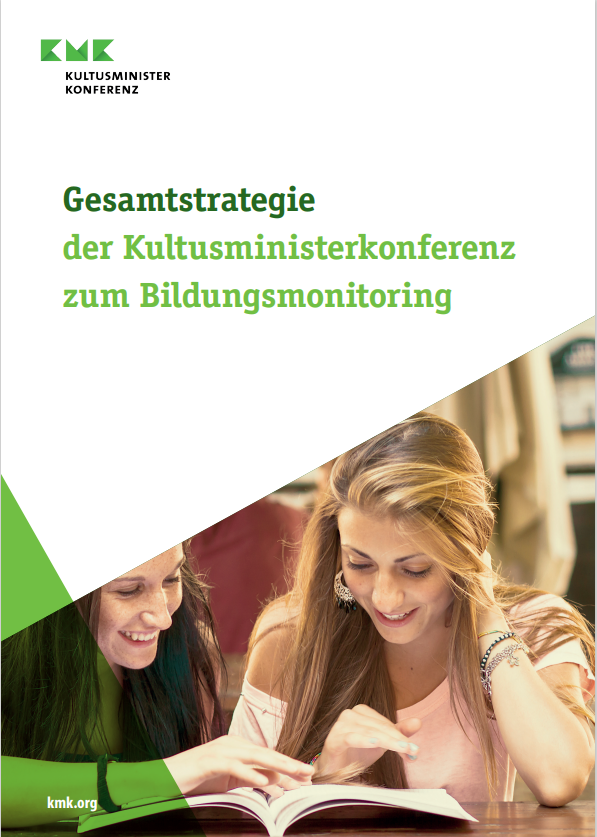 Wozu Feedback und Evaluation? – Normativer Rahmen
Schulinterne Evaluation ist (neben internationalen Schulleistungsvergleichen, Bildungsstandards und Bildungsberichterstattung) Teil der Gesamtstrategie der KMK zum Bildungsmonitoring (Verfahren zur Qualitätssicherung auf Ebene der Schulen). 
Laut Hamburgischem Schulgesetz (§51, Abs. 3) ist Evaluation verpflichtend. 
Der Hamburger Orientierungsrahmen Schulqualität adressiert Evaluation als ein Teil des Aufgabenfelds von Schulleitungen und Pädagog*innen (Abschnitte 1.2.2, 1.2.3, 2.8.1; BSB, 2023).
Feedback und Evaluation sind mögliche Bausteine datengestützter Schul- und Unterrichtsentwicklung (ein Bereich, der z.B. durch die Hamburger Schulinspektion bewertet wird).
Einführung in schulinterne Evaluation - Interne Evaluation planen, 30.01.2025
[Speaker Notes: Unterschied zu weiteren Verfahren in der Gesamtstrategie: IE ist an den Zielen/Projekten/Anlässen der Schule orientiert.]
Basics
Viele gute Gründe für Feedback und Evaluation
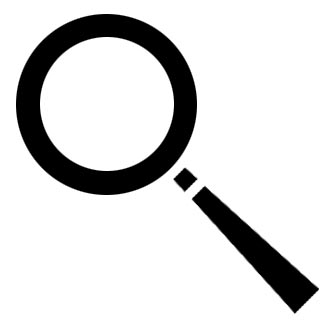 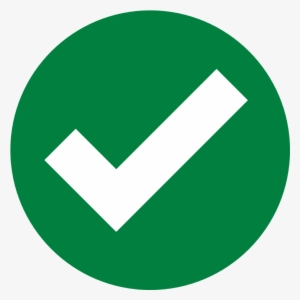 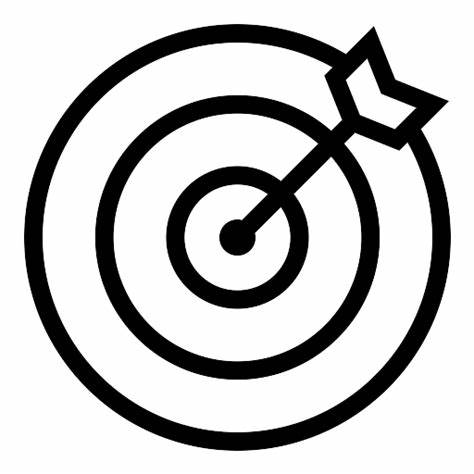 Gemeinsam Lernen und Veränderungen anstoßen
Hilfreiche Informationen erhalten
Gesprächsanlässe schaffen & neue Sichtweisen gewinnen
Empirisch fundiert argumentieren & arbeiten
„Blinde Flecken“ erkennen & Gefühltes fassbar machen
Emotionale Debatten einfangen
Transparenz im Vorgehen schaffen
Erfolge sichtbar machen und feiern
Rechenschaftslegung ggü. Schulaufsicht, Eltern usw.
Unterstützung der Öffentlichkeitsarbeit
Stärkung von Partizipation und Eigenverantwortung 
(Selbst-)Reflexion als Schulkultur verankern
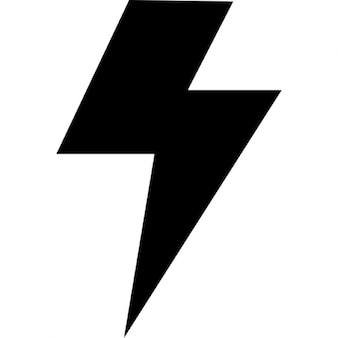 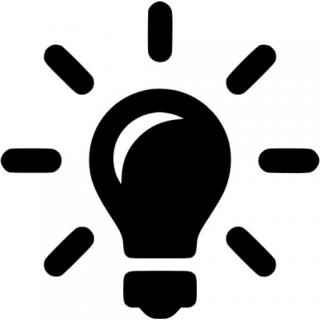 !
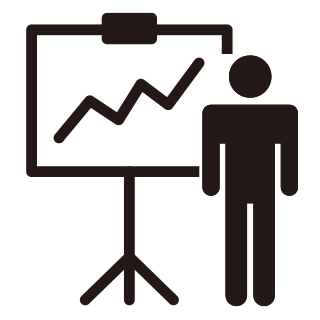 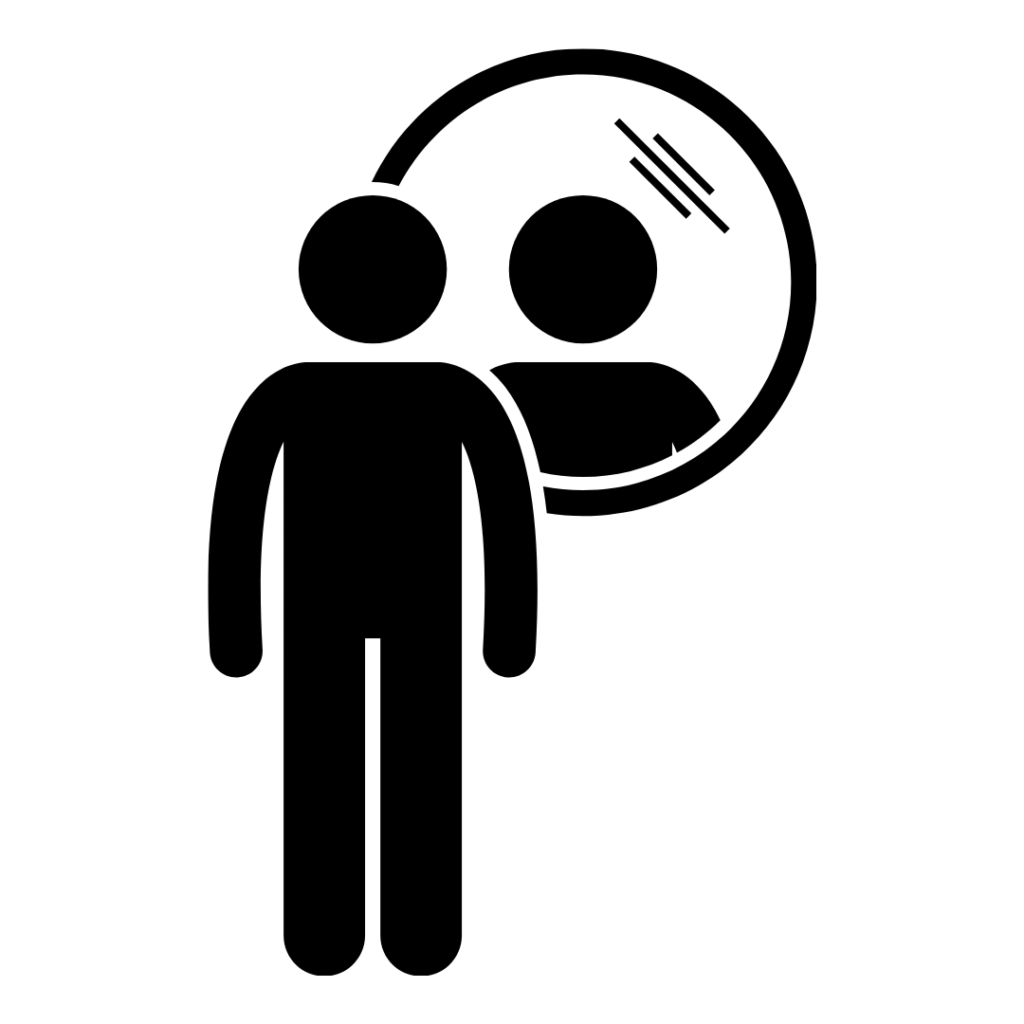 !
?
…
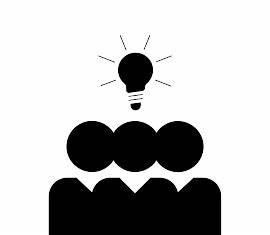 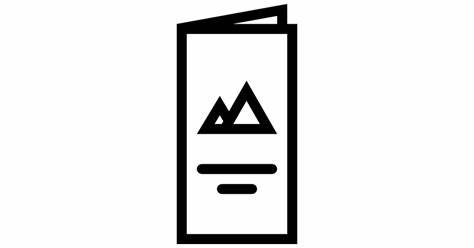 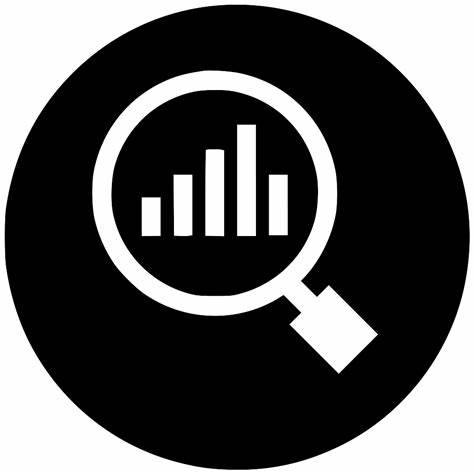 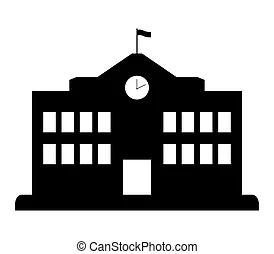 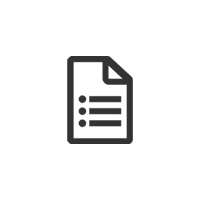 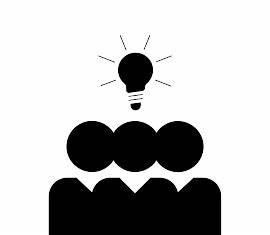 Schulinterne Evaluation am IfBQ, 27.03.2025
[Speaker Notes: Ggf. eine Folie Wisenscahft und dann hier zusammengefasst]
Basics
Was ist eine Evaluation?
Evaluation…
ist die systematische Untersuchung von Nutzen und/oder Güte eines Gegenstands auf Basis von empirisch gewonnenen Daten. Das impliziert eine Bewertung anhand offengelegter Kriterien für einen bestimmten Zweck.


Mögliche Zwecke einer Evaluation (siehe auch Station 3: Ziele und Zwecke einer Evaluation)
Verbesserung des Evaluationsgegenstands
Entscheidungen über den Evaluationsgegenstand
Rechenschaftslegung


https://www.degeval.org/degeval-standards/glossar-der-standards-fuer-evaluation/
Einführung in schulinterne Evaluation - Interne Evaluation planen, 30.01.2025
[Speaker Notes: Eckpunkte für Evaluation mit Bezug auf alle gesellschaftlichen Bereiche setzt im deutschsprachigen Raum die Gesellschaft für Evaluation, insbesondere hat sie Standards für Evaluation herausgegeben. Siehe www.degeval.org. 

In der Definition von „Evaluation“ kommt es vor allem auf folgende Aspekte an:

systematische Untersuchung, d.h. es geht um mehr als eine alltägliche Einschätzung zum Gelingen wie etwa im kollegialen Gespräch, in einer Daumenprobe mit Schülerinnen und Schülern o.ä.
empirisch gewonnene Daten, d.h. einerseits geht es um vielfältige Sachverhalte, Erfahrungen und Beobachtungen (nicht nur um quantitative Daten), andererseits sind gewisse Ansprüche an die Daten zu stellen wie z.B. Objektivität
Bewertung, d.h. Einordnung von Ergebnissen gemäß Kriterien, die vorab formuliert wurden (es geht NICHT um eine Bewertung von Personen!)]
Basics
Evaluation vs. Feedback
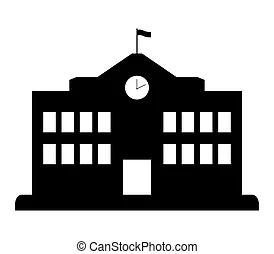 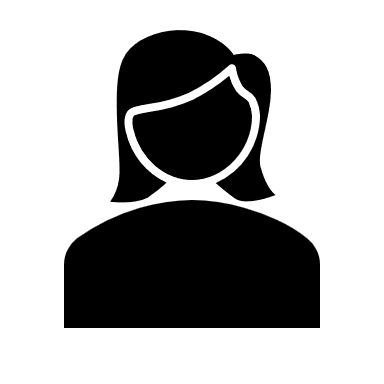 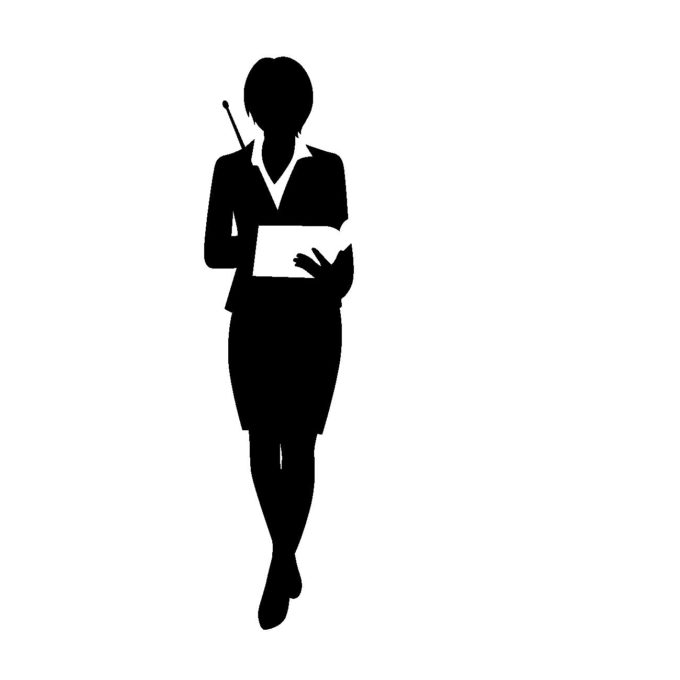 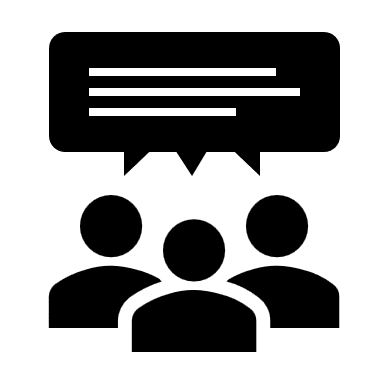 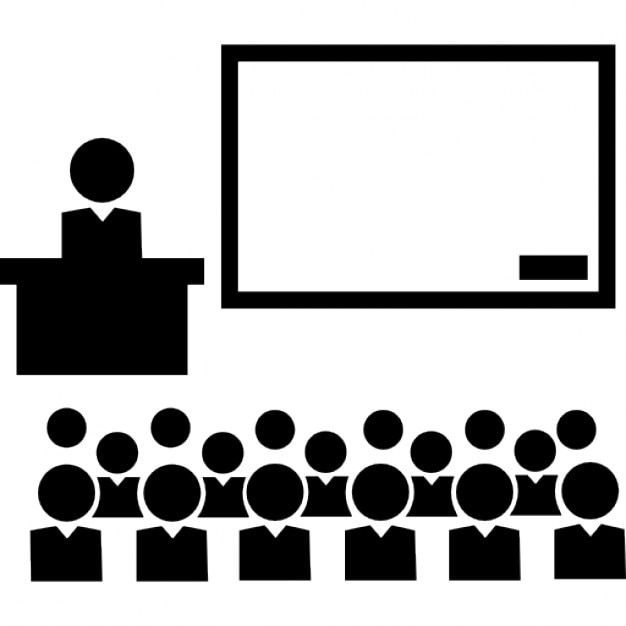 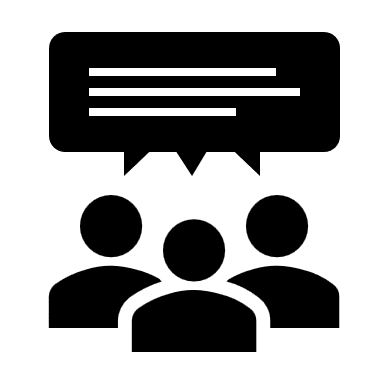 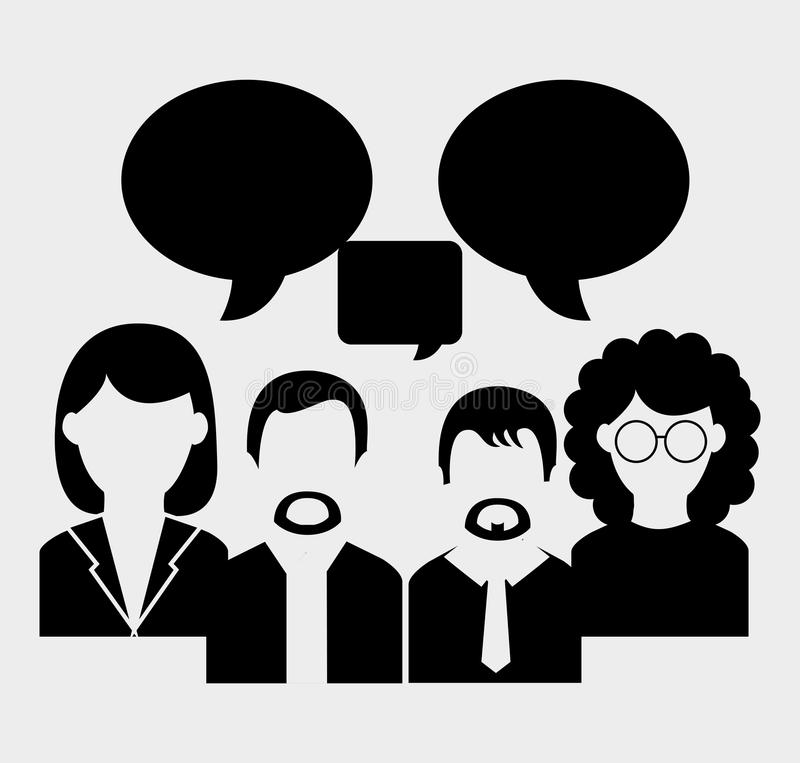 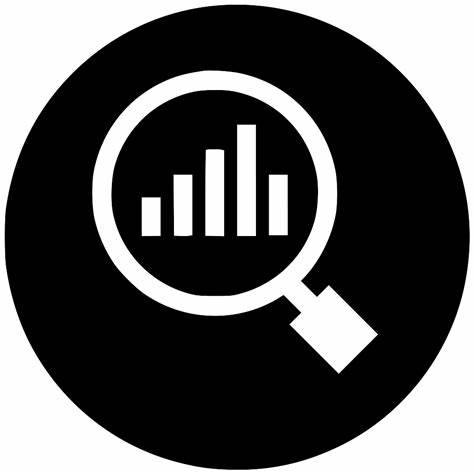 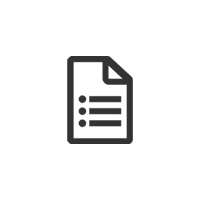 Frau Schmidt möchte als Qualitätsbeauftragte evaluieren, wie das neue Raumkonzept angenommen wird.
Frau Meier holt sich von der Klasse 9a ein Feedback zu ihrem Unterricht ein.
Einführung in schulinterne Evaluation - Interne Evaluation planen, 30.01.2025
Basics
Evaluation vs. Feedback
Ist für Ihr Vorhaben eine Evaluation notwendig oder brauchen Sie eher ein Feedback? Ob alle Voraussetzungen & Rahmenbedingungen sind, erfahren Sie in Station 2. Ob Sie „gute Gründe“ für eine Evaluation haben, klärt sich in Station 3 (Zwecke einer Evaluation).
Einführung in schulinterne Evaluation - Interne Evaluation planen, 30.01.2025
[Speaker Notes: Im schulischen Bereich besteht eine große begriffliche Nähe von „Feedback“ und „Evaluation“. Es hilft aber, Missverständnisse zu vermeiden, wenn man die Begriffe reflektiert verwendet.

Konstitutiv für Feedback im Gegensatz zu Evaluation ist die Vertraulichkeit und der Verzicht auf eine Bewertung (aber auch bei Evaluation geht es nicht um Bewertung von Personen, sondern nur von Sachverhalten!).
Außerdem sind die Instrumente für Feedback in der Regel niedrigschwellig (mündlich, einfache Fragebögen etc). Evaluation erfordert den Einsatz anspruchsvollerer und in der Regel mehrperspektivischer Instrumente.]
Basics
Interne vs. externe Evaluation
Tipp: Neben der eigenen Datenerhebung können beide Verfahren zusätzlich oder gänzlich auf andere Daten zugreifen (bspw. interne Prozessdaten aus DiViS oder externe Daten aus KERMIT-Erhebungen).
Einführung in schulinterne Evaluation - Interne Evaluation planen, 30.01.2025
Planung
Welches Vorgehen geeignet ist, hängt auch von den Zwecken einer Evaluation ab  Station 3
Klärung des Vorgehens
Tipp: Beide Vorgehensweisen sind auch gut miteinander kombinierbar. Sie können Ihr Vorhaben zunächst begleitend evaluieren und verbessern und zu einem späteren Zeitpunkt ein Fazit mithilfe einer abschließenden Evaluation ziehen.
Einführung in schulinterne Evaluation - Interne Evaluation planen, 30.01.2025
Basics
Standards der Evaluation
Nützlichkeit: …dass die Evaluationen die Informationen liefern, die für die Arbeit der Adressaten wichtig sind.
Durchführbarkeit: …dass eine Evaluation realistisch, gut durchdacht, diplomatisch und kostenbewusst geplant und ausgeführt wird. 
Fairness: …dass in einer Evaluation respektvoll und fair mit allen beteiligten und betroffenen Personen und Gruppen umgegangen wird.
Genauigkeit: …dass eine Evaluation gültige und nachvollziehbare Informationen und Ergebnisse zu den Evaluationsfragestellungen hervorbringt und vermittelt. 

www.degeval.org/degeval-standards/kurzfassung/
Einführung in schulinterne Evaluation - Interne Evaluation planen, 30.01.2025
Kontakt und Unterstützung
selbstevaluation@ifbq.hamburg.de
https://ifbq.hamburg.de/schulinterne-evaluation/